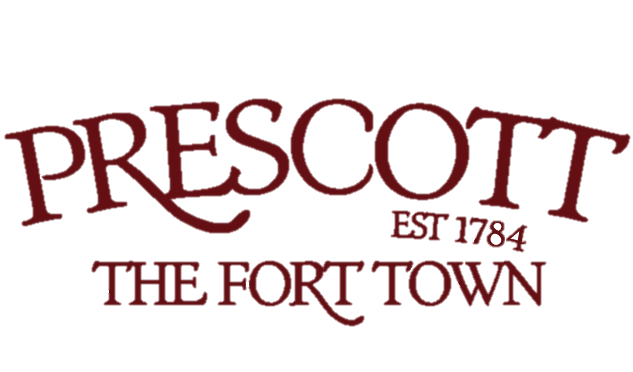 2024 BudgetAssumptions & InformationNovember 20, 2023
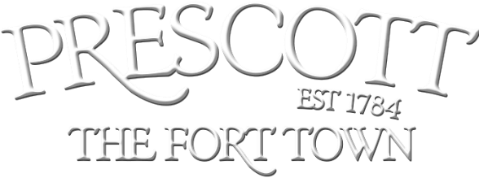 Topics
Timelines

Revenue Assumptions and Information

Expense Assumptions and Information

Property Tax Levy Target
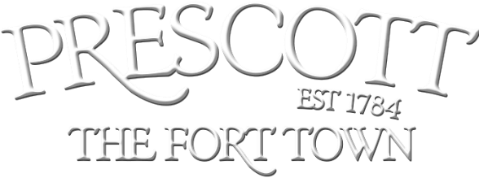 Timelines
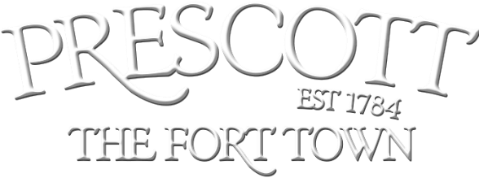 Revenue
Ontario Municipal Partnership Fund (OMPF)

The OMPF is the Province’s main general assistance grant to municipalities.
The program primarily supports northern and rural municipalities across the province. Its objectives are to:
recognize the challenges of northern and rural municipalities, while targeting funding to those with more challenging fiscal circumstances
support areas with limited property assessment
assist municipalities that are adjusting to year‐over‐year funding changes

In 2024 Prescott will receive $1,597,700 as an OMPF Grant which is an increase of $9,300 from 2023
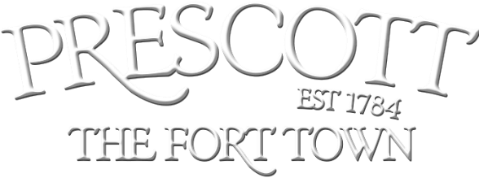 Revenue
Ontario Community Infrastructure Fund (OCIF)

The Ontario Community Infrastructure Fund is going through a redesign which started in 2022
In 2022 Provincial Government increased the OCIF Funding envelope from $200 million to $400 million
For Prescott this resulted in an increase from $267,026 to $548,790
Starting with the 2023 allocations, the formula will be calculated using forward-looking Current Replacement Values (CRVs) and CRV estimates to approximate requirements to maintain municipal core infrastructure assets, instead of closing cost balance values from the Financial Information Return.
For Prescott this resulted in a decrease from $548,790 to $475,860
This grant is used for annual repaving projects, and in 2022 and 2023 a portion was used to fund the Bridge Rehabilitation Project
Prescott has not received the allocation for 2024 as of yet
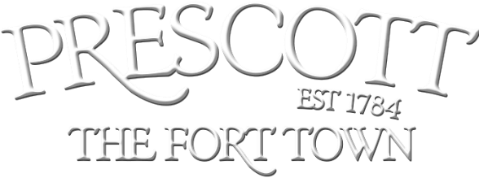 Revenue
Other Revenues

Interest on High Interest Savings Account is expected to remain relatively high for 2024 with a chance of incremental decreases

Outstanding Property Taxes Receivables are stable

Provincial Offenses revenue which is administered by the United Counties of Leeds and Grenville has not recovered to pre-COVID levels in 2023
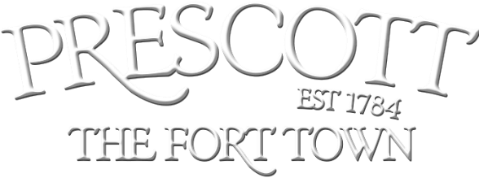 Revenue
Property Taxes

Scheduled property tax revaluation which was to be implemented in 2021 has been postponed to an unknown future date

2020 Property assessment values will remain unchanged for 2024 which are based on 2016 current value assessments 

Therefore, there will be no natural increase through assessment value growth in 2024, except for new builds and renovations

Each 1% increase in the property tax levy equates to approximately $55,000 in additional revenue
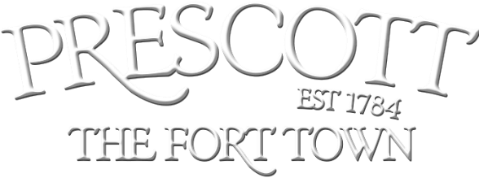 Expense
Consumer Price Index (CPI) is at 3.8% as of September 2023 and an 12-month average of 6.8%
Water and Wastewater Treatment Plant Agreement increasing by $102,285

CUPE & Non-Union salaries to increase by 2.5% as per collective agreement or $55,000

Employee benefits renewal decrease by 1.6% or $5,279

Canada Pension Plan
Maximum Canada Pension Plan Contributions will increase by $113.05 which is a 3% increase from 2023
New Canada Pension Plan 2 contribution to a maximum of $188 which is a 5% increase from the 2023
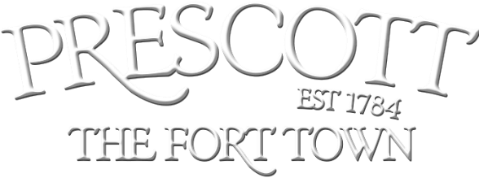 Expense
Liability & Property Insurance
Changed insurance providers in 2023 saving 29% or $100,836 in annual premiums
Property insurance premiums on new arena $33,040 offsets savings
Assume a 5% increase in premiums in 2024 or $13,995

Joint Services expenses will assume an increase of 8.0% or $49,390
Paramedic Services - $23,231 
Ontario Works Program - $10,145
Children’s Services - $3,564
Community Housing - $12,450

Public Health will assume an increase of 5.0% or $4,455
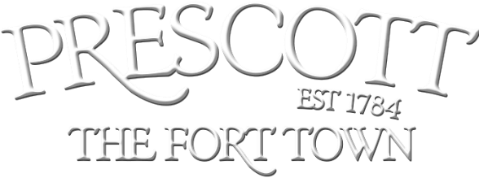 Expense
St. Lawrence Lodge expenses will assume increase of 10% or $20,638

Ontario Provincial Police will be $1,196,676 as per billing statement
Decrease of $14,287 from 2023 or 1.18%
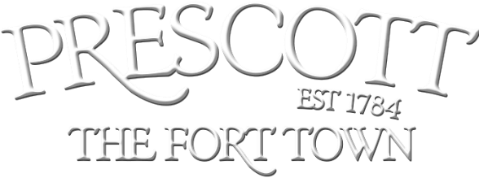 Property Tax Target
2020 Property Tax increase was 0%

2021 Property Tax increase was 1.25%
Included 1% increase dedicated to Infrastructure Funding

2022 Property Tax increase was 2.85%
Included 1% increase dedicated to Infrastructure Funding

2023 Property Tax increase was 3.68%
Included 1% increase dedicated to Infrastructure

2024 
Is there an initial property tax percentage target range Council wishes to establish?